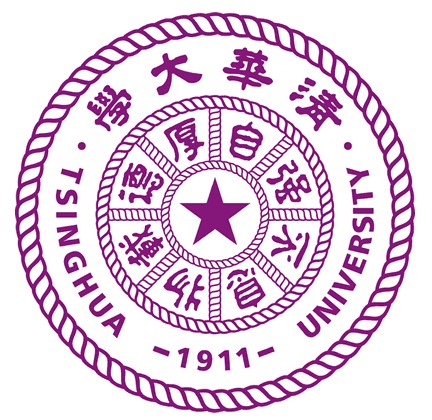 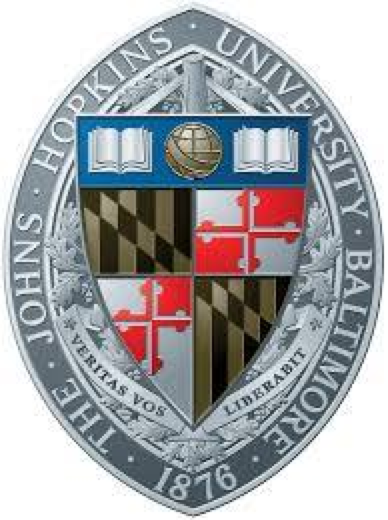 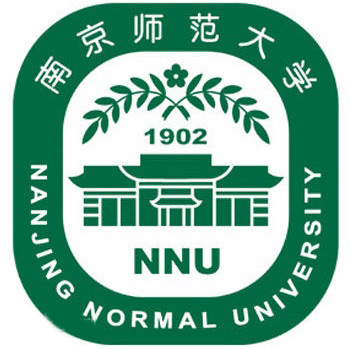 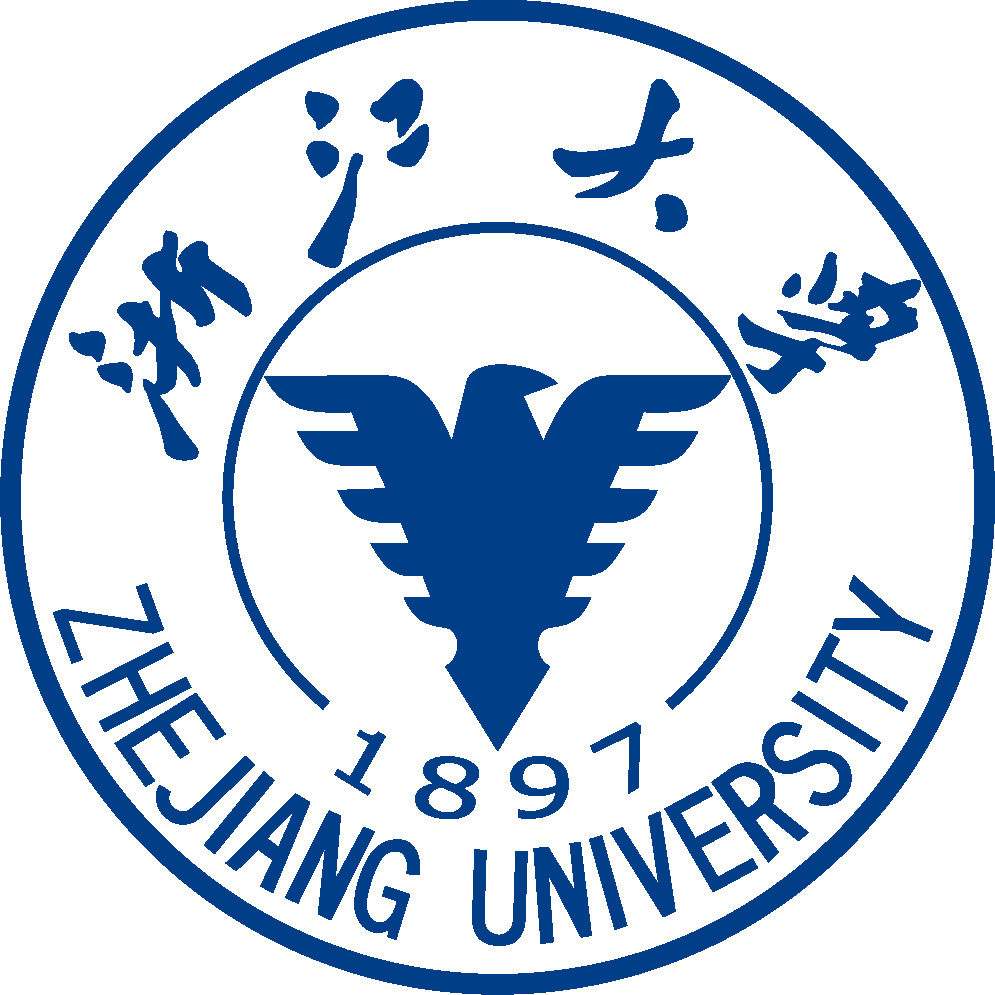 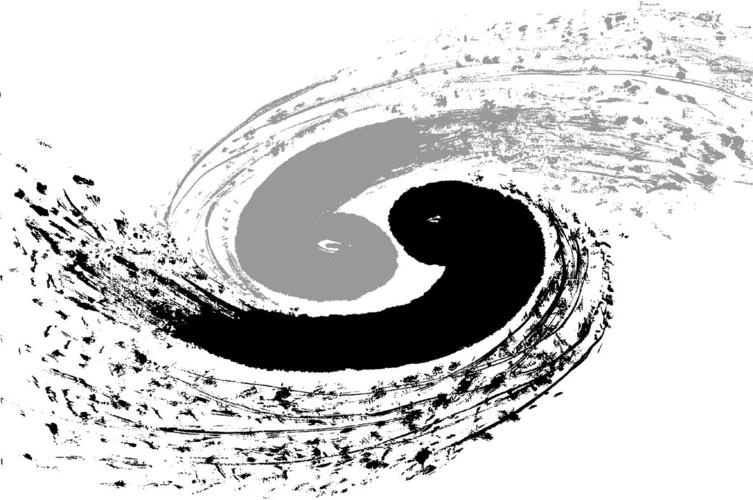 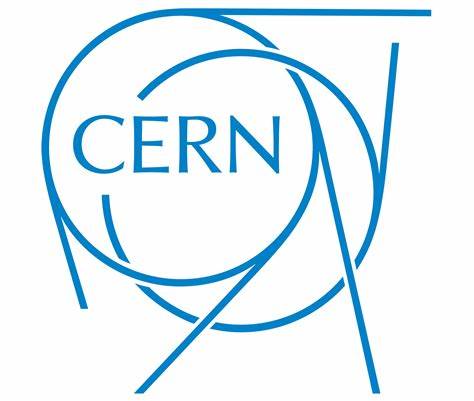 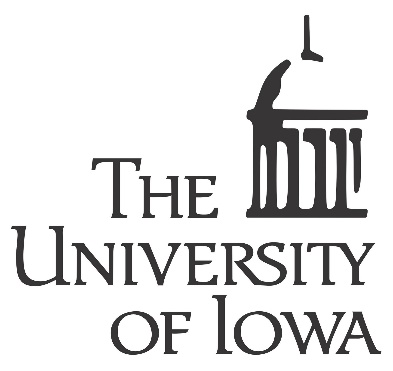 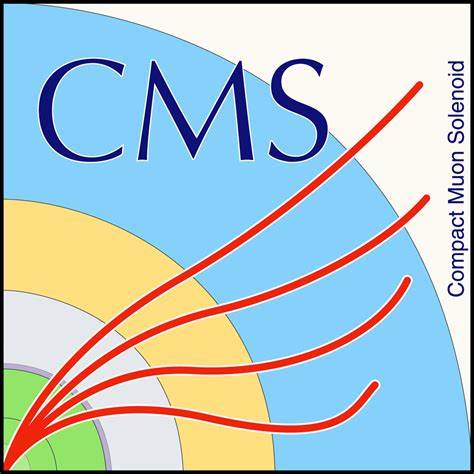 Observation of X(6900) and evidence of X(7100)in the J/ψψ(2S) → μ+μ−μ+μ− mass spectrum
CMS : BPH-22-004
Jinjing Gu

NNU-THU Group
第八届强子谱和强子结构研讨会
2025.7.13
Current Status
Progress
Start since August, 2020
Cadiline BPH-22-004 in May, 2022
Unblind Run II dataset in May, 2022
Add Run III dataset in Nov, 2023
Unblind Run III dataset in March, 2024
Pre-approval in November, 2024
Approval in March, 2025
PAS published in April, 2025
Paper draft ready
Collaborated institutes:
Nanjing Normal University
Tsinghua University
Zhejiang University
Institute for High Energy Physics
Fudan University
Henan Normal University
University of Shanghai for Science and Technology
…
1
Contents
Motivation
Dataset samples  
Event selection
Fitting models and results
Summary
2
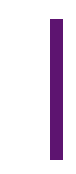 ATLAS : arXiv:2304.08962
CMS : arXiv:2306.07164
LHCb : Sci.Bull.65(2020)1983
X->J/ΨJ/Ψ
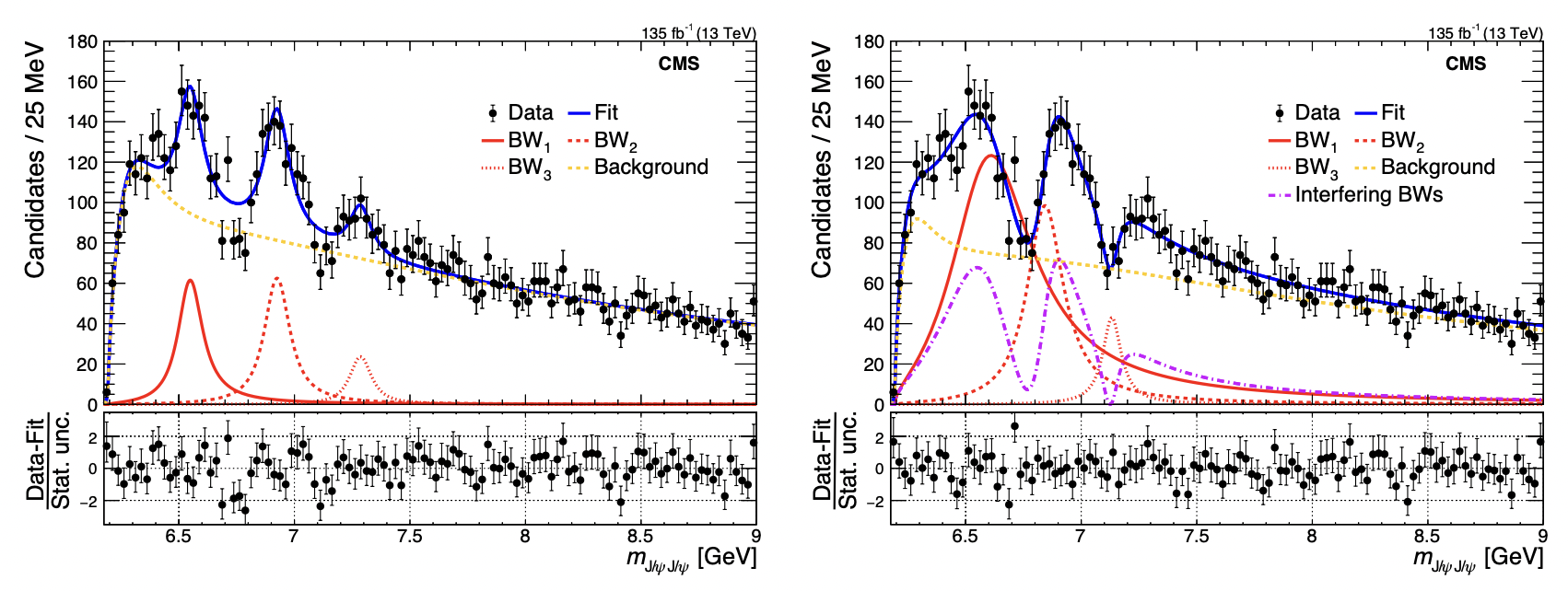 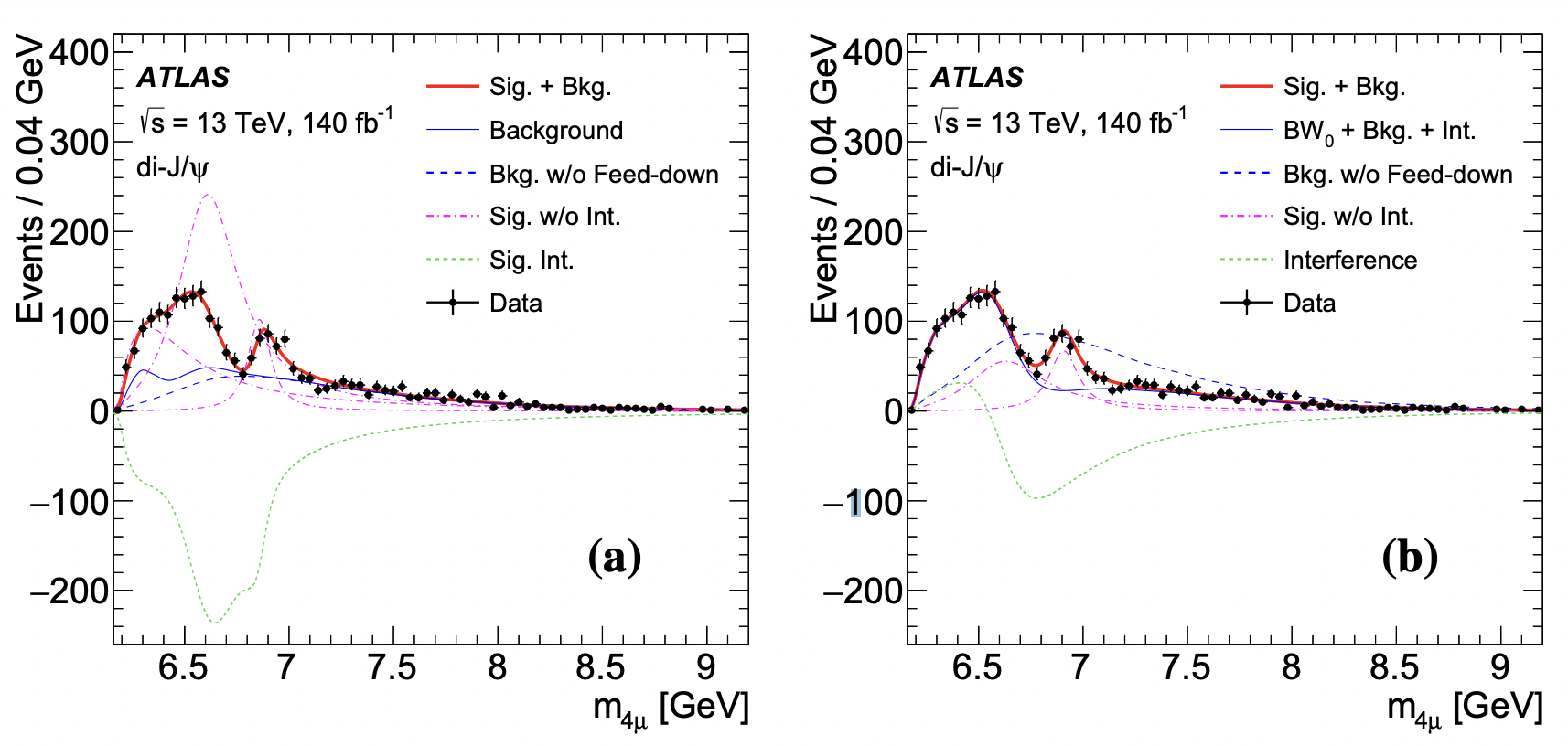 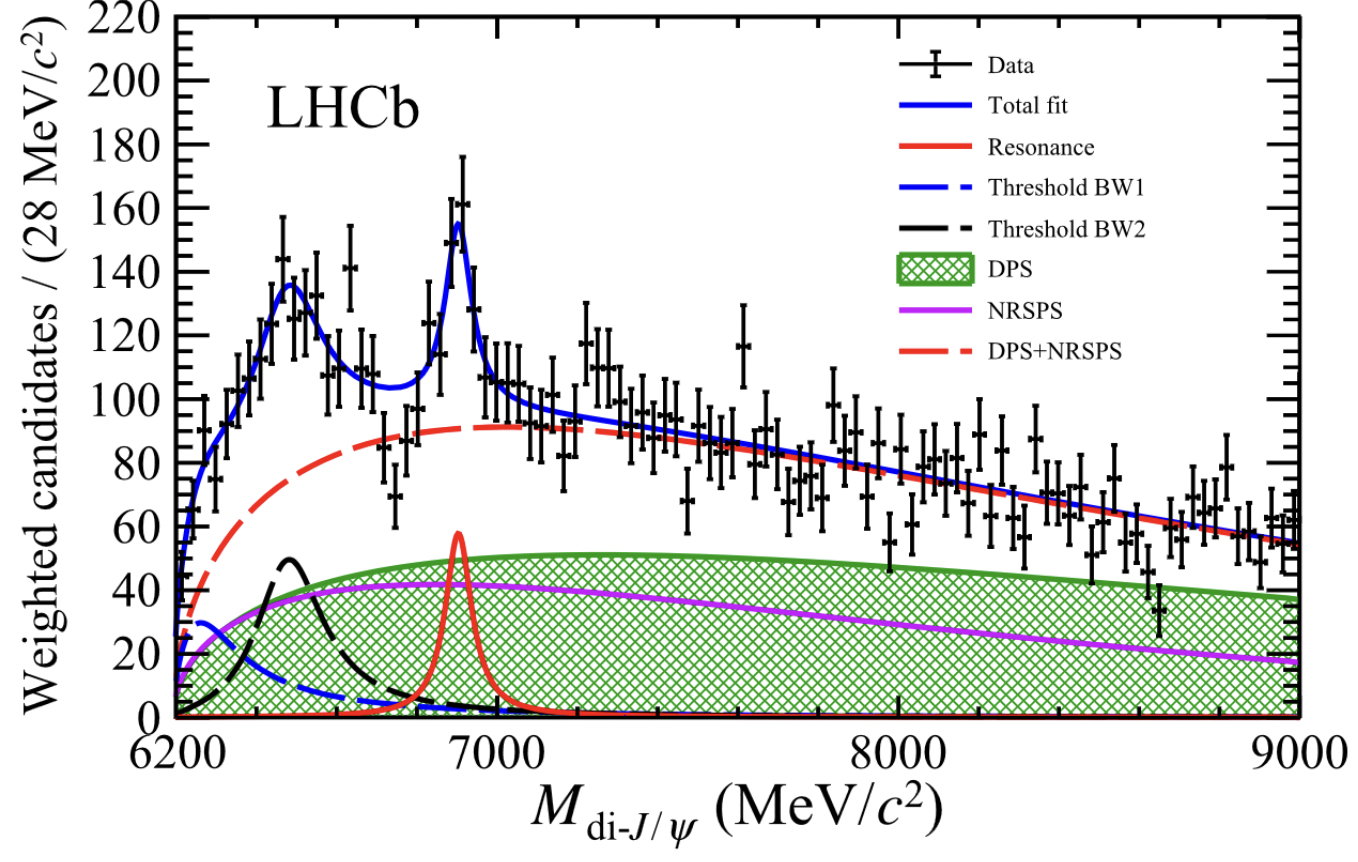 X
X(6900) consistent with LHCb
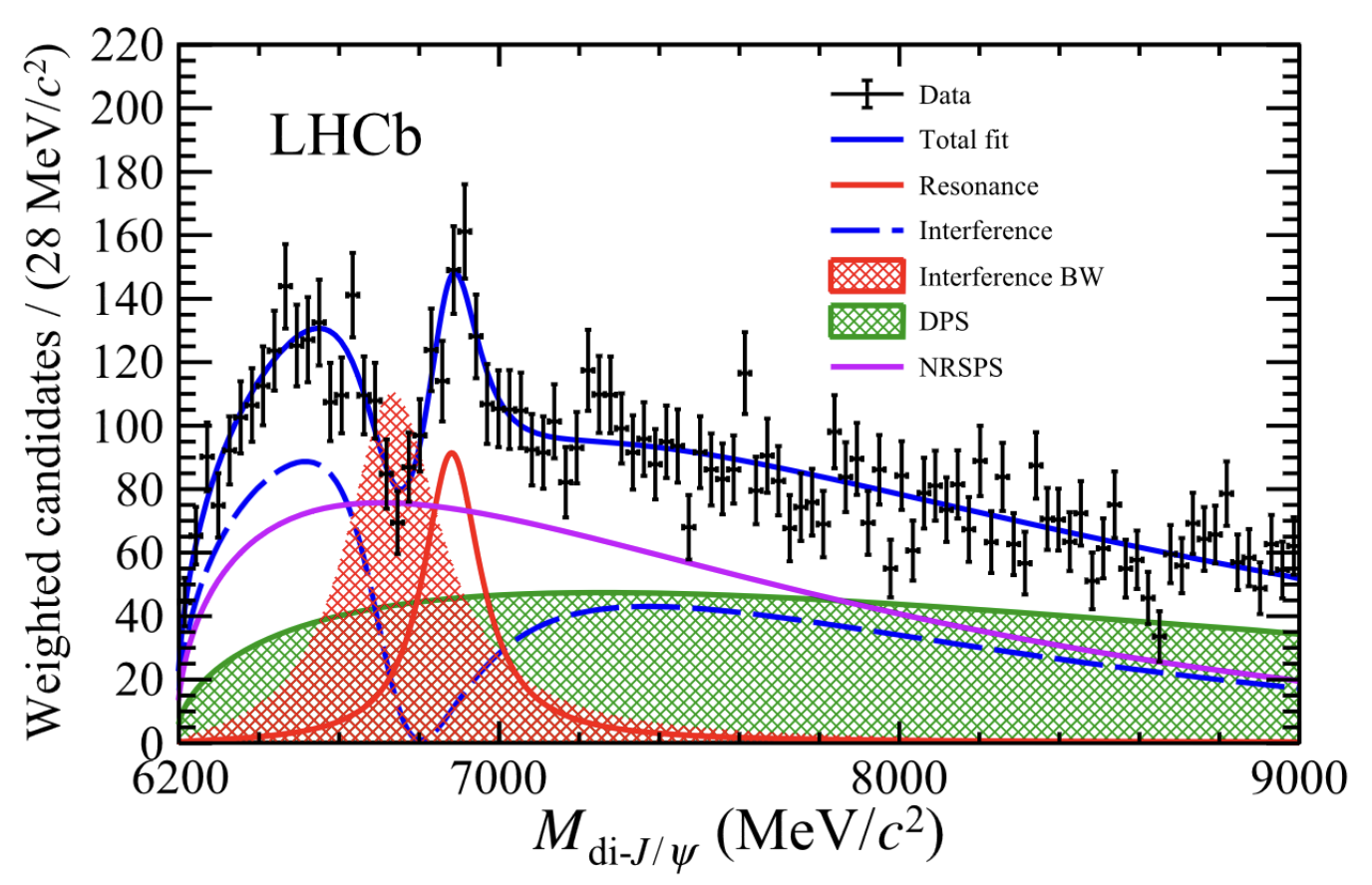 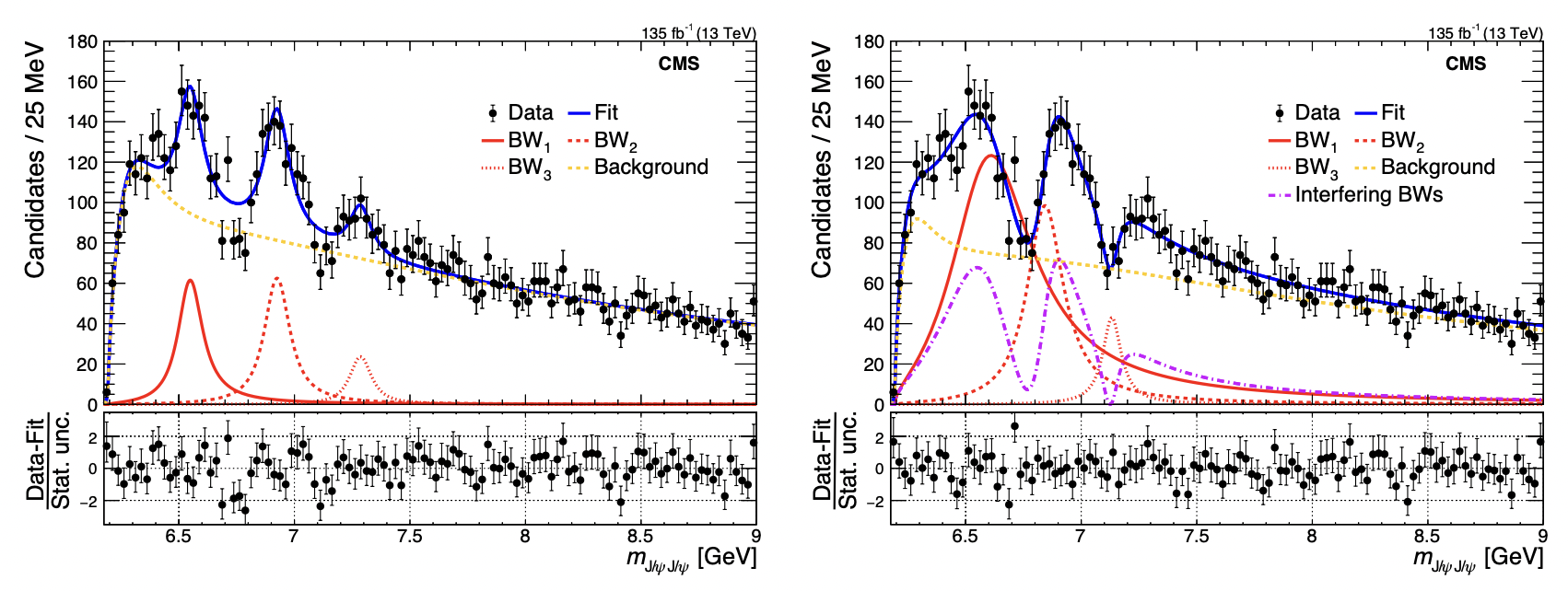 X(6900) observed by 3 experiment
CMS adds X(6600) & X(7100)
X(6600) below J/ΨΨ(2S) threshold
X(6900)/X(7100) above threshold
Debate: Tetraquark? Dynamical?
Further studies vital: other channels?
Observed structure at 6.9 GeV, > 5σ
M ~ 6900 MeV, Γ ~ 100 MeV
X(6900) consistent with LHCb
New state X(6600) with 6.5σ
Evidence of X(7100) with 4.1σ
3
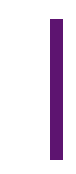 CMS : BPH-24-003
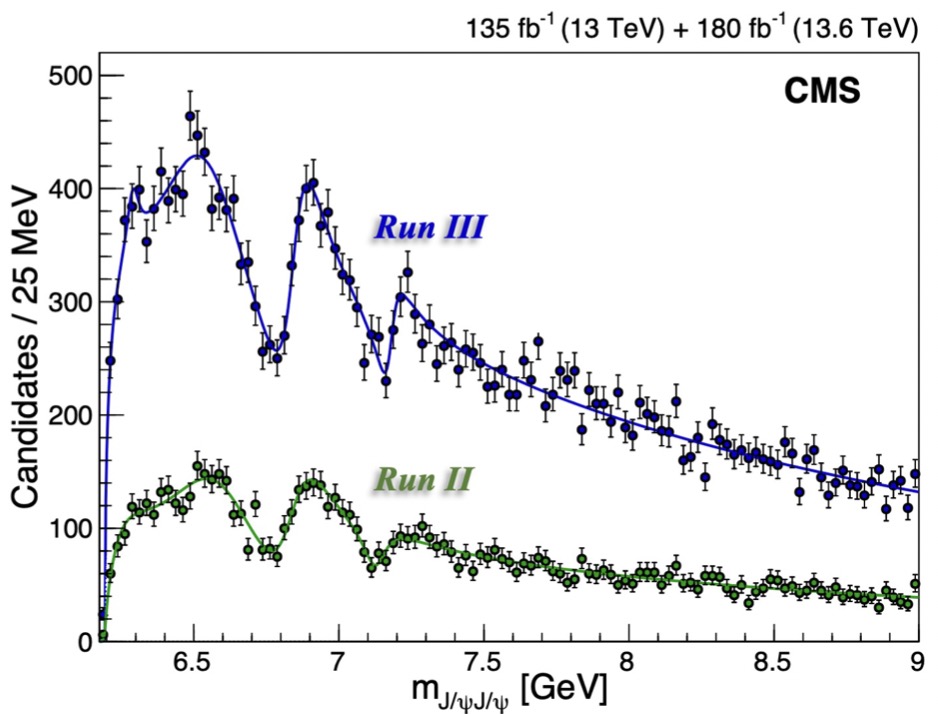 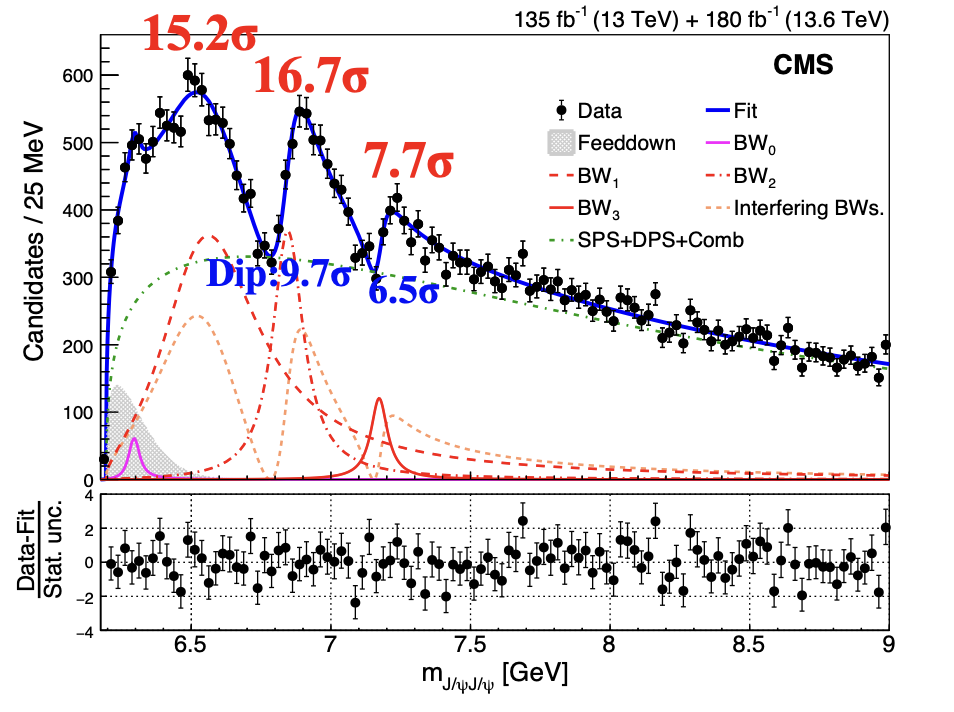 >5σ
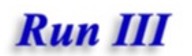 >5σ
CMS established candidates for all-charm tetra-quark family
Each peak and each dip is well over 5σ in complete dataset
This defines our model: two peaks with interference
4
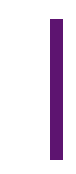 If seen in J/ψ/J/ψ, probably in ψ(2S)J/ψ?
Possibility of non-resonant "threshold effects”?
X(6900) is just above threshold

ATLAS has published spectrum
They do see excess
LEFT: Assumed X(6900) with J/ψ/J/ψ values (4.7σ) & find weak X(7100) signal (3σ local)
ATLAS compatible with CMS no-interf fit
RIGHT: One BW fit -- very fat! 
      NOT very consistent with X(6900) (4.3σ)
Is excess X(6900)? ATLAS doesn't actually claim it!

Can we see it? Can CMS clarify??
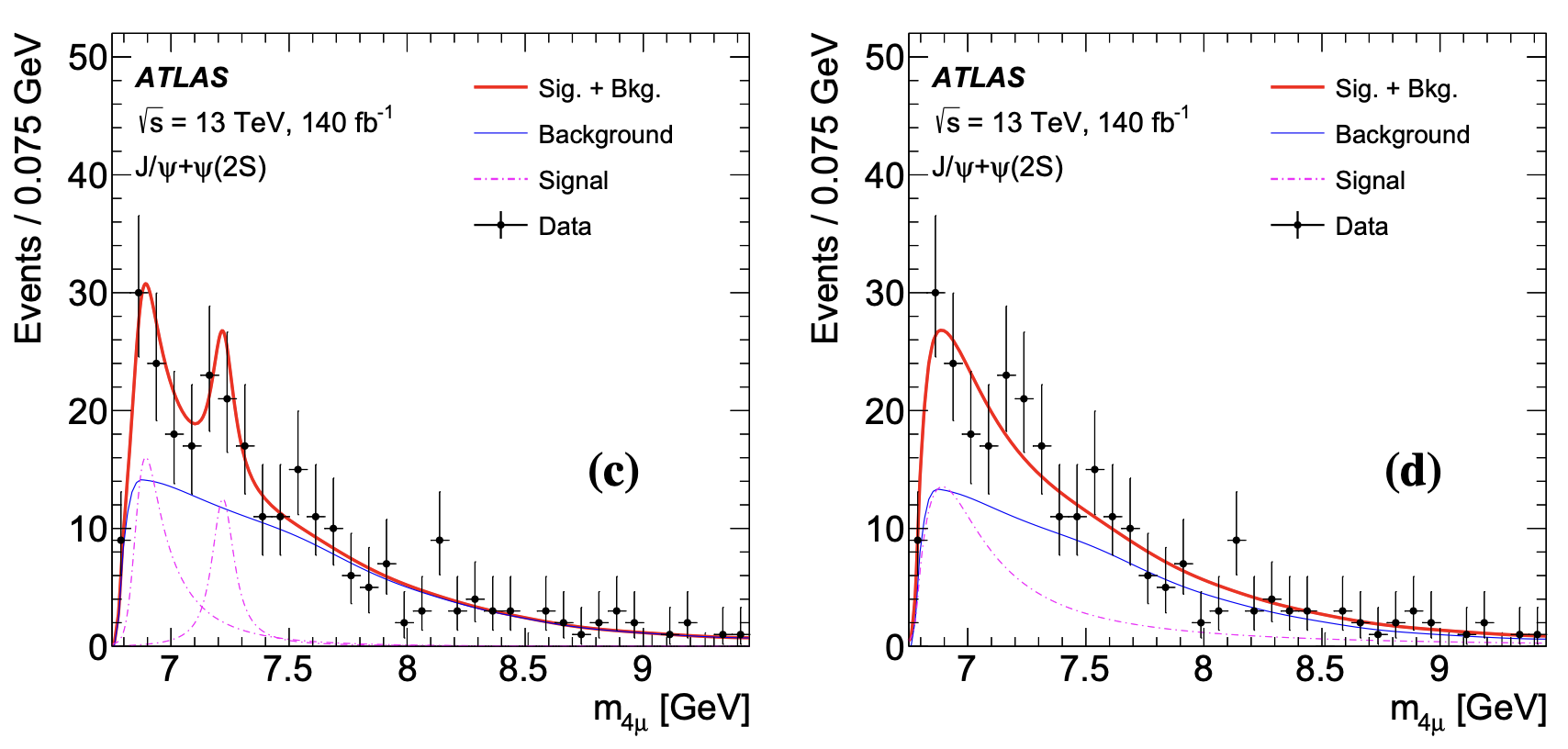 ATLAS : Phys. Rev. Lett. 131, 151902
5
Dataset samples
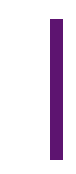 Charmonium dataset
135 fb-1 CMS data taken in 2016, 2017 and 2018 LHC runs (13 TeV)
180 fb-1 CMS data taken 2022, 2023 and 2024 LHC runs (13.6 TeV)
315 fb-1
Using J/ψJ/ψ selection as first step
Preliminary event selections:
Fire trigger
Standard soft muon ID
pT(μ）≥ 2.0 GeV 
| η(μ) | ≤ 2.4 
4μ total charge = 0
Vtx(4μ) ≥ 0.5%
Vtx(μ+μ-)≥ 0.5% (HLT)
m(μ+μ-) within 3σ (EBE) of J/ψ or ψ (2S),scale factor 1.16
m(μ+μ-) constrained to J/ψ or ψ (2S) mass
Resolve pairing confusion using mass chisq
6
MC simulation
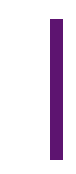 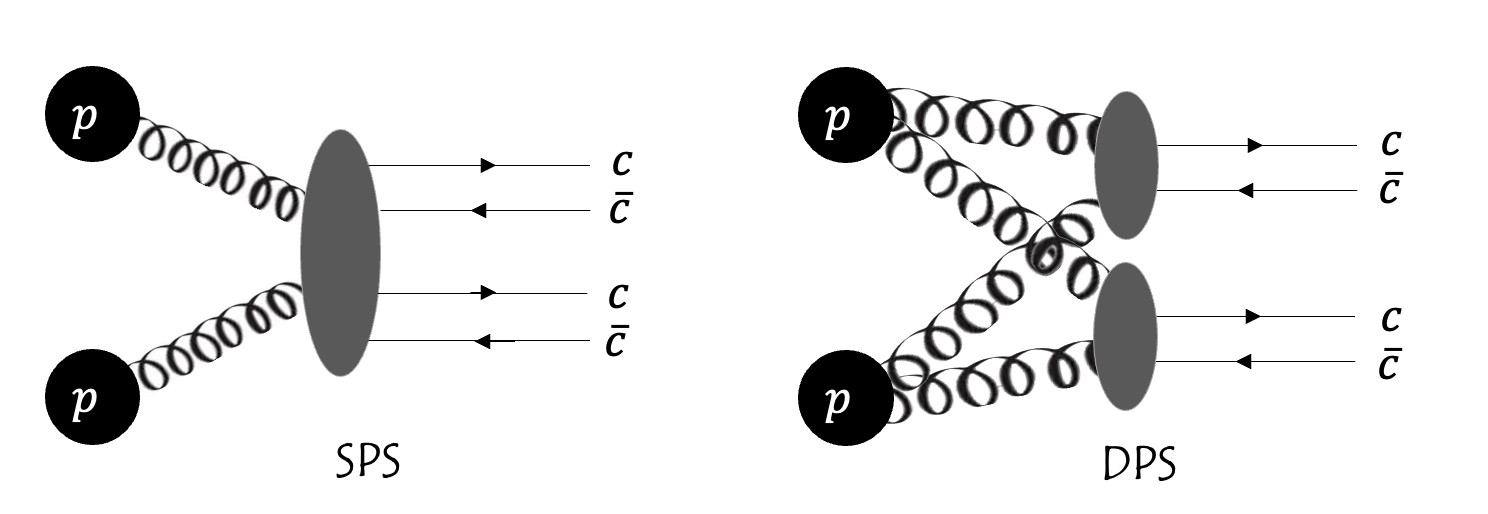 7
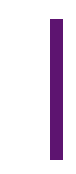 Optimization procedure
Optimize X(6900) signal (JHUgen) (though model dependent)
Procedure:
Optimize one variable at a time
Cycle through all variables
From "optimal point" iterate new optimization cycle
Iterate until stable
To avoid over-optimizing on fluctuations:
      try to round final optimum to 0.5 GeV increments
Defined signal mass window (6.7 ~ 7.1 GeV)
Use                                                              as FOM
S from X(6900) MC
B from data
Not need to do normalization
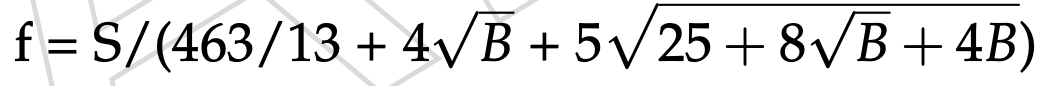 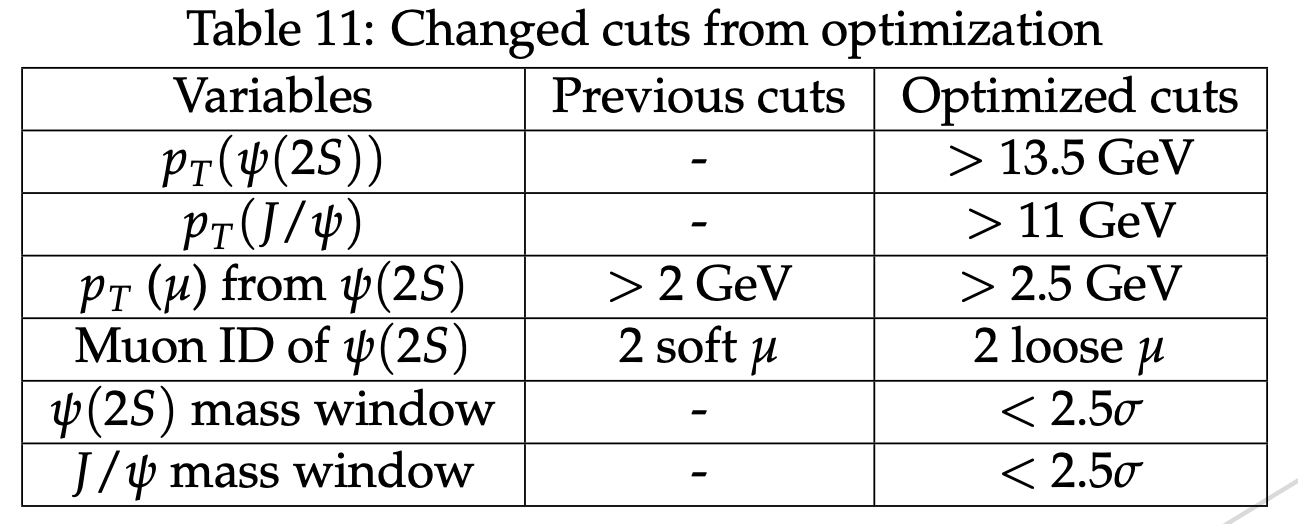 8
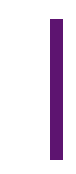 Event selection
Same cuts for Run2 and Run3 data except triggers
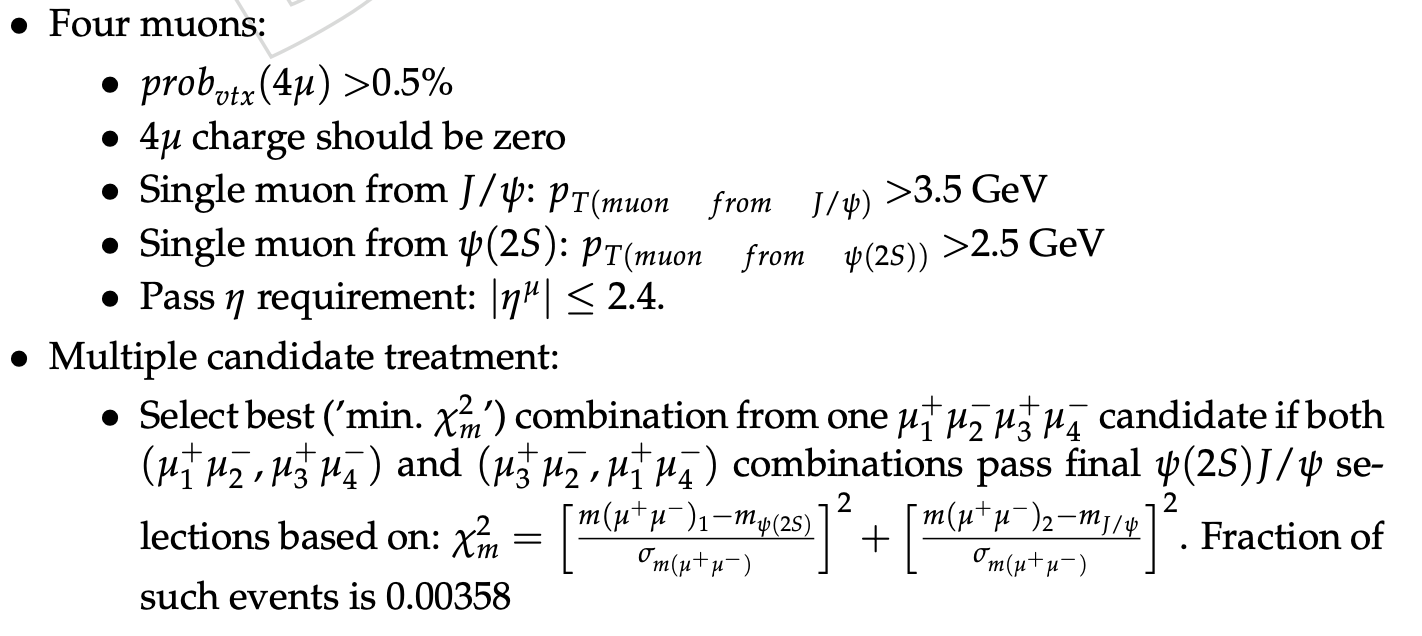 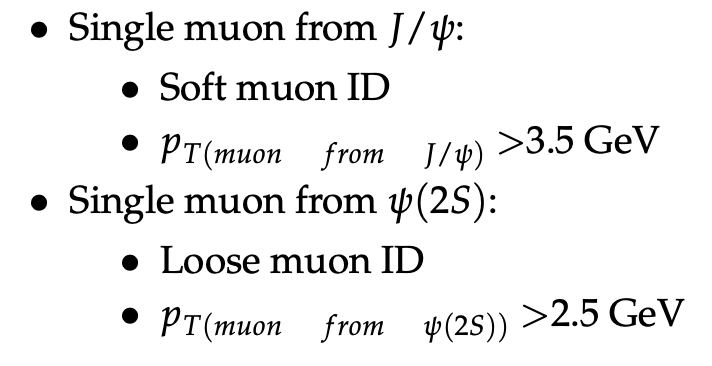 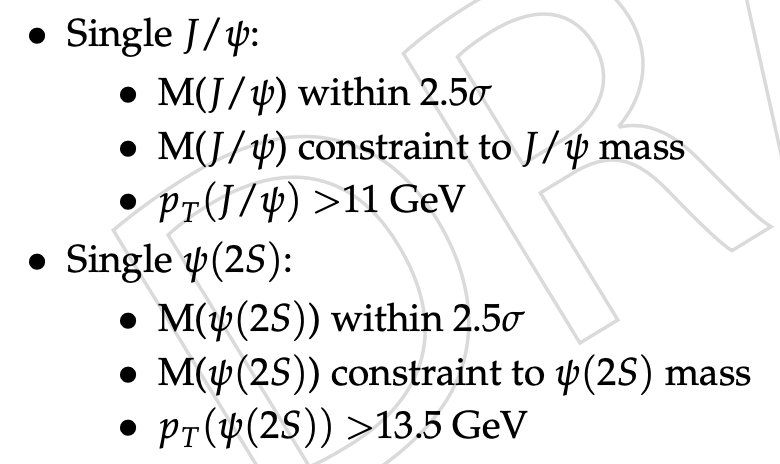 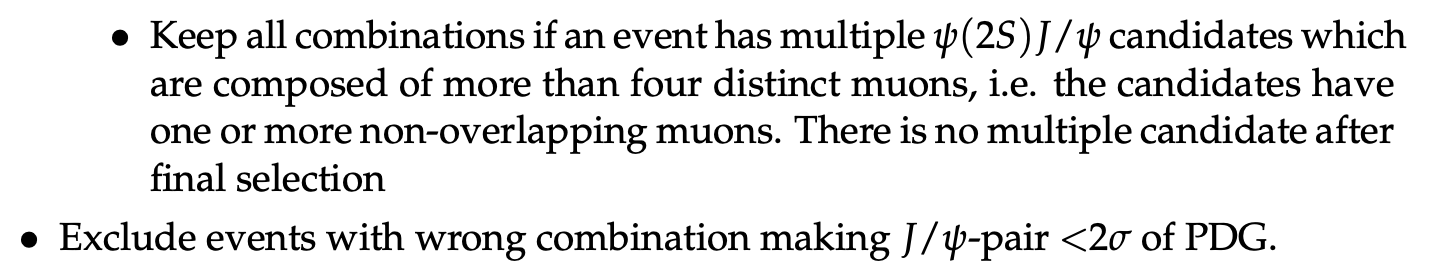 9
Fitting Strategy
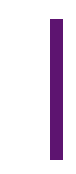 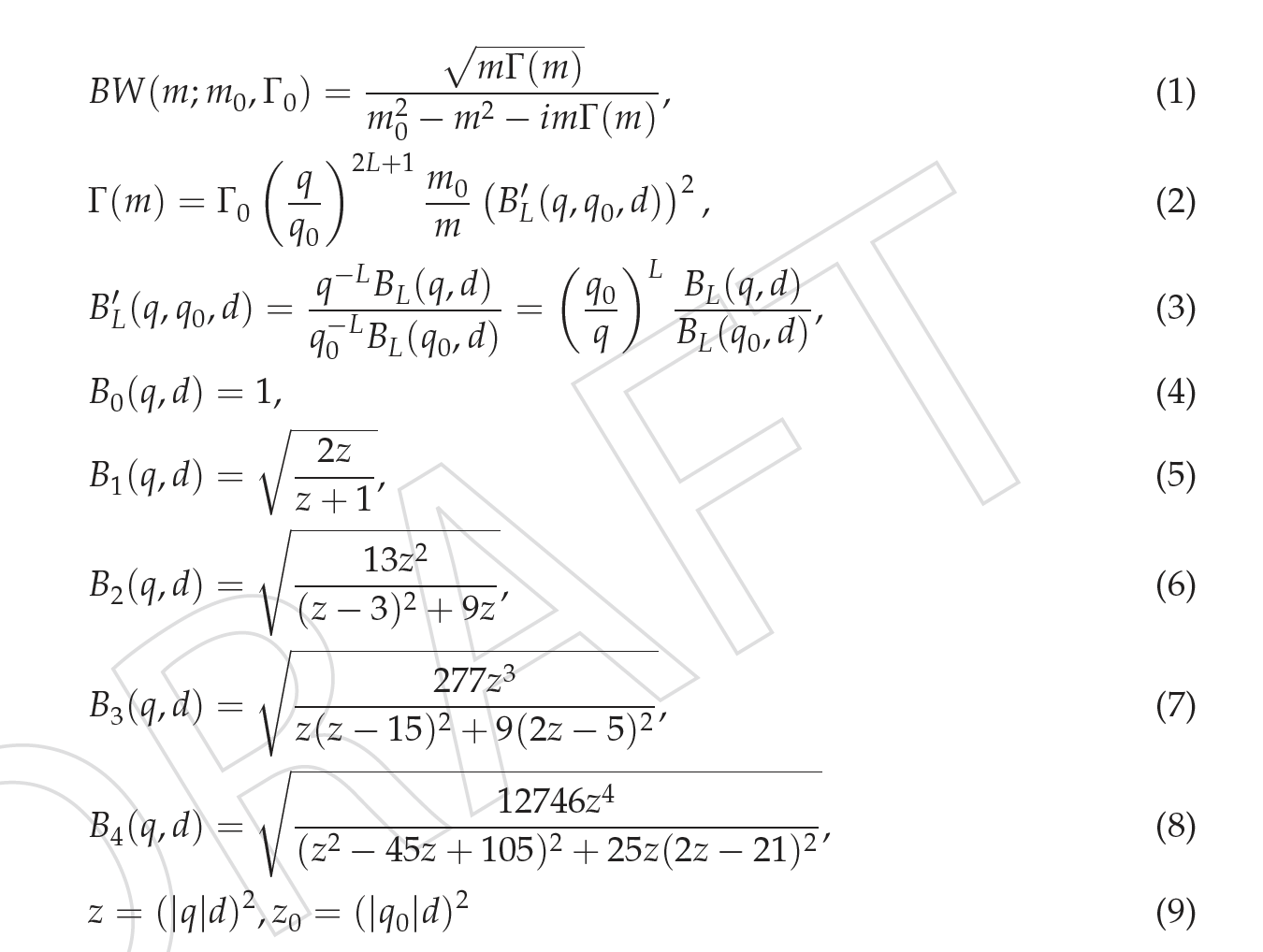 Same signal function as 𝐽/𝜓𝐽/𝜓 analysis (Relativistic Breit-Wigner)
Non-interference model:


Interference model:
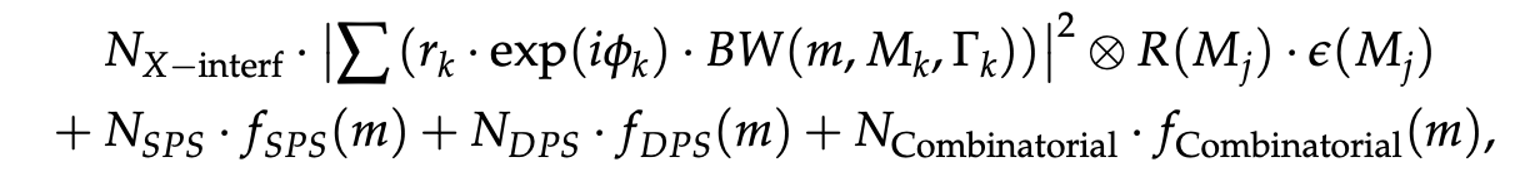 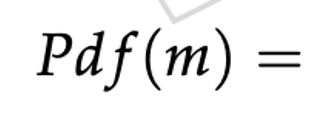 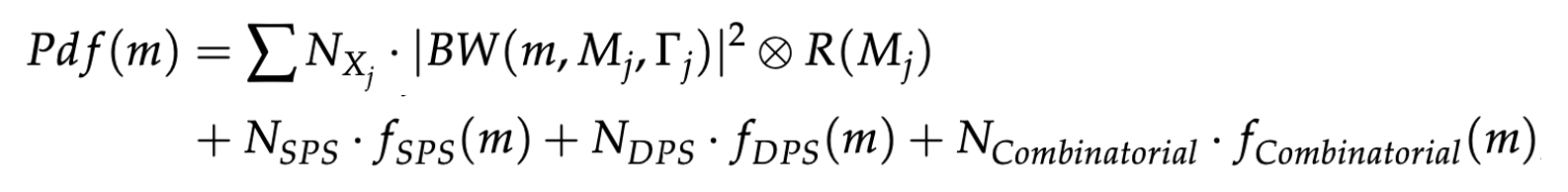 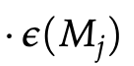 10
Significance calculation
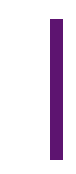 Constrain mass & width of both peaks within 1σ of J/ψJ/ψ values
Model I: X(6900) & X(7100) with interference (NLL = -2056.83): 
Contents: X(6900) + X(7100) Interf. + Background
Floating Params (7) :  Number of NRSPS, number of DPS, number of combinatorial bkg, number of X(6900)X(7100), amplitude of X(7100), phi angle of X(7100), p2 of NRSPS
Constrained Params (4, regarded as fixed) :  Mass of X(6900) & X(7100), width of X(6900) & X(7100)
Model II: X(6900) only (NLL = -2045.87): 
Contents: X(6900) + Background
Floating Params (5) :  Number of NRSPS, number of DPS, number of combinatorial bkg, number of X(6900), p2 of NRSPS
Constrained Params (2, regarded as fixed) : Mass of X(6900), width of X(6900)
Model III: X(7100) only (NLL = -2021.63): 
Contents: X(7100) + Background
Floating Params (5) :  Number of NRSPS, number of DPS, number of combinatorial bkg, number of X(7100), p2 of NRSPS
Constrained Params (2, regarded as fixed) : Mass of X(7100), width of X(7100)
Can use J/ψψ(2S) to make independent mass & width measurements?
11
Independent measurement - 2BW (Interference) - X(6900)&X(7100)
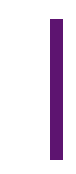 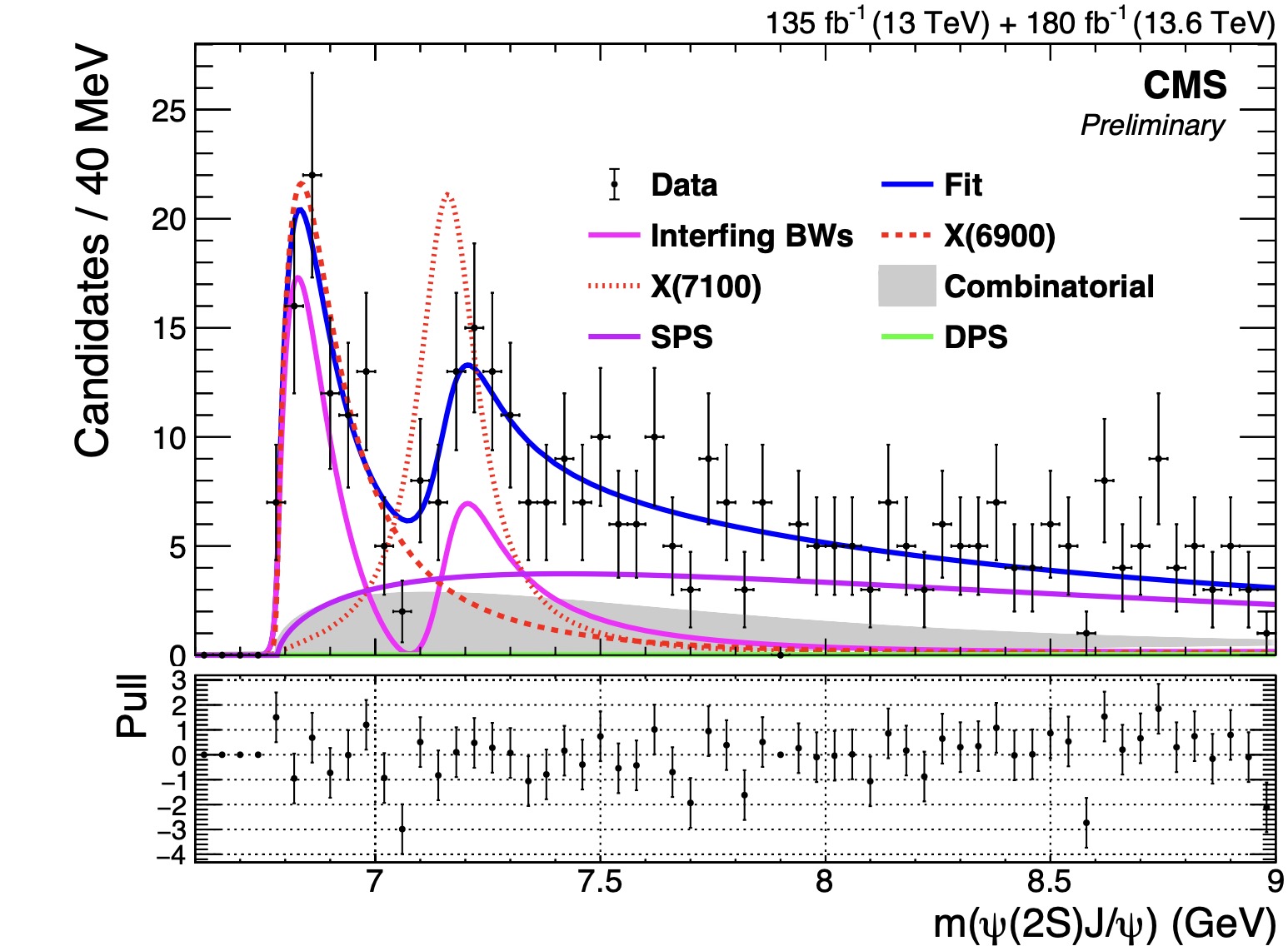 NLL = -2045.55
Signal: X(6900) & X(7100)
Background: NRSPS, DPS, Comb bkg
Fit range : 6.6 - 15 GeV
(J/ψJ/ψ mass/width constraints removed)
12
Comparison to J/ψJ/ψ analysis
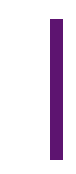 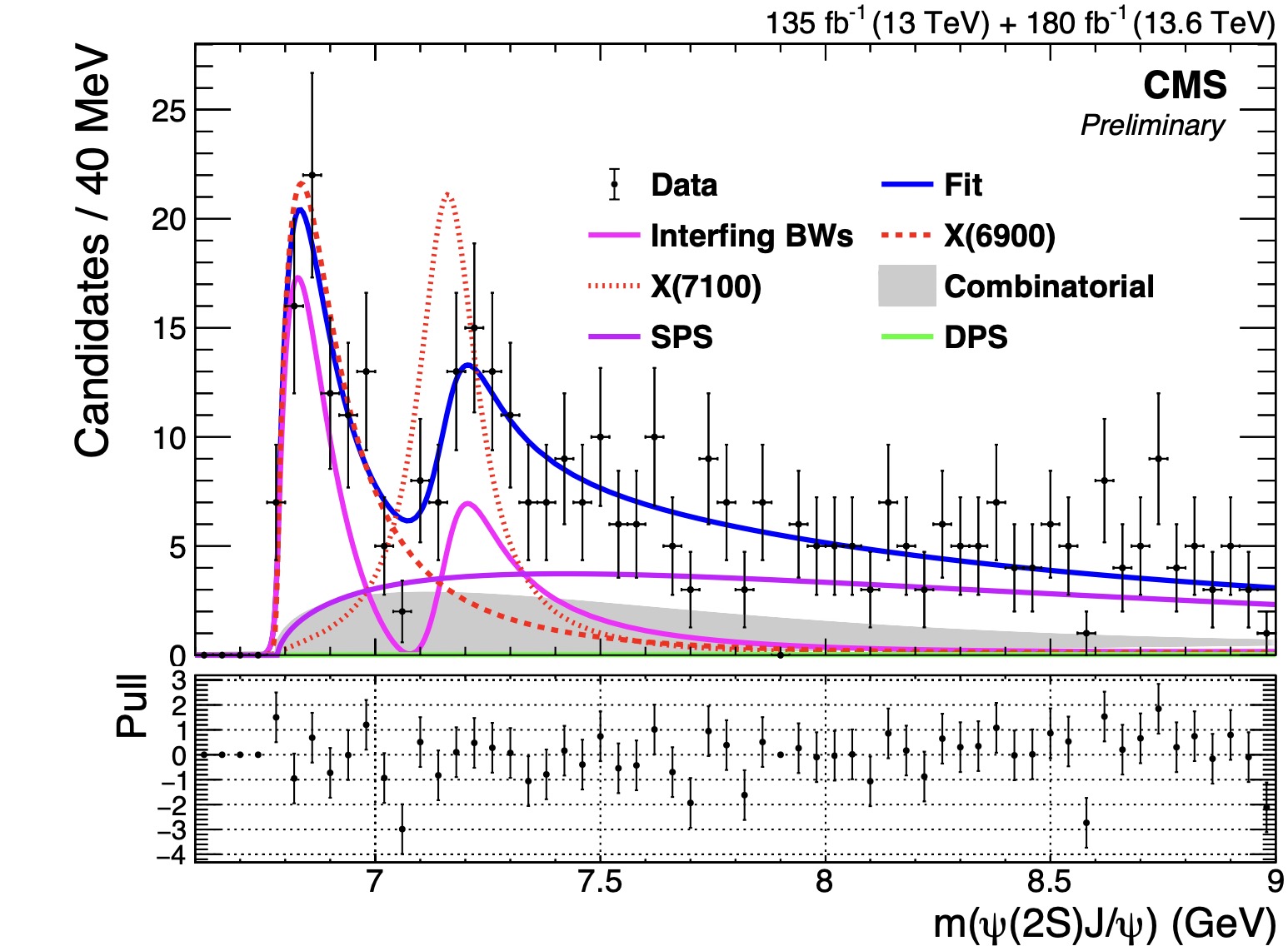 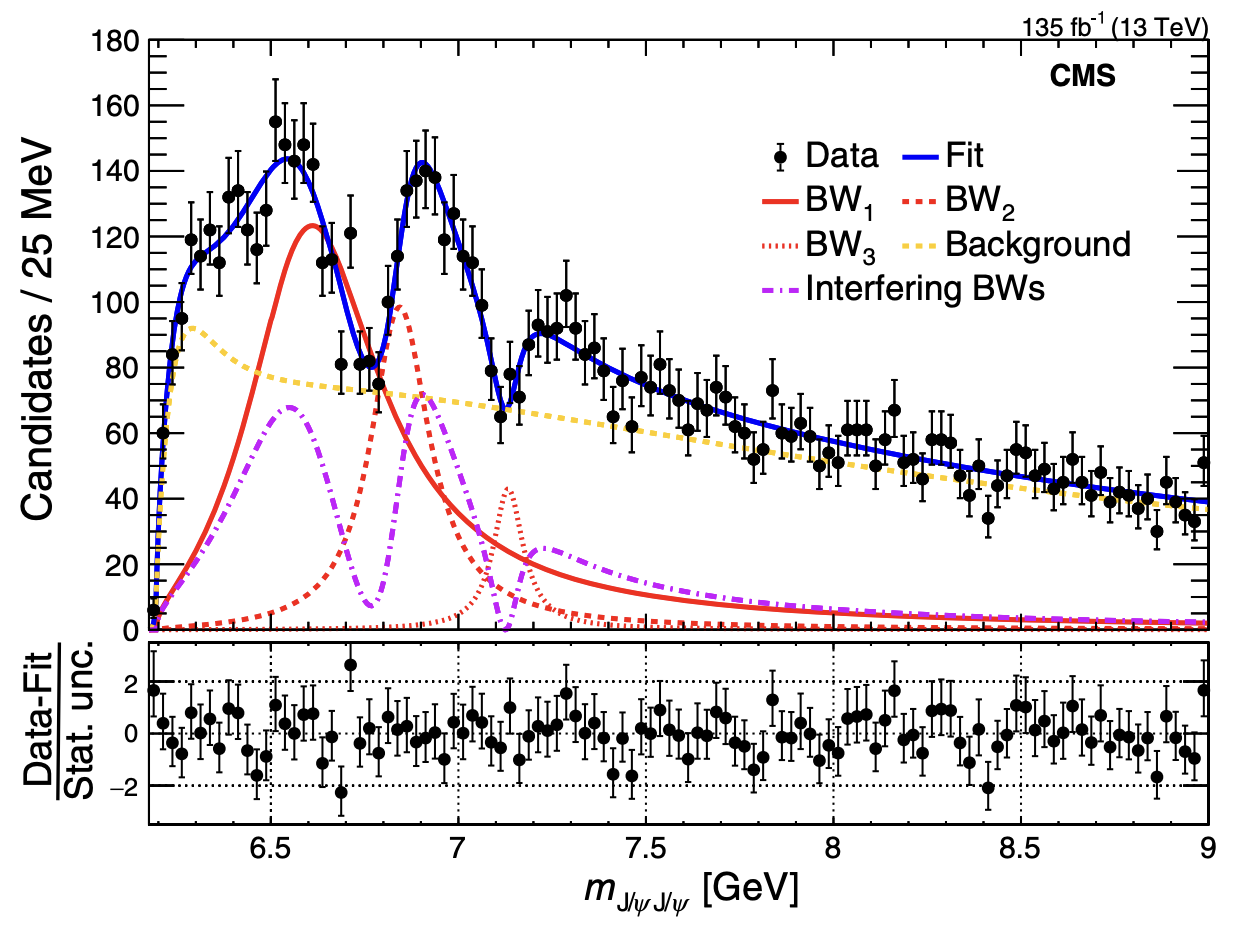 ψ(2S)J/ψ
J/ψJ/ψ
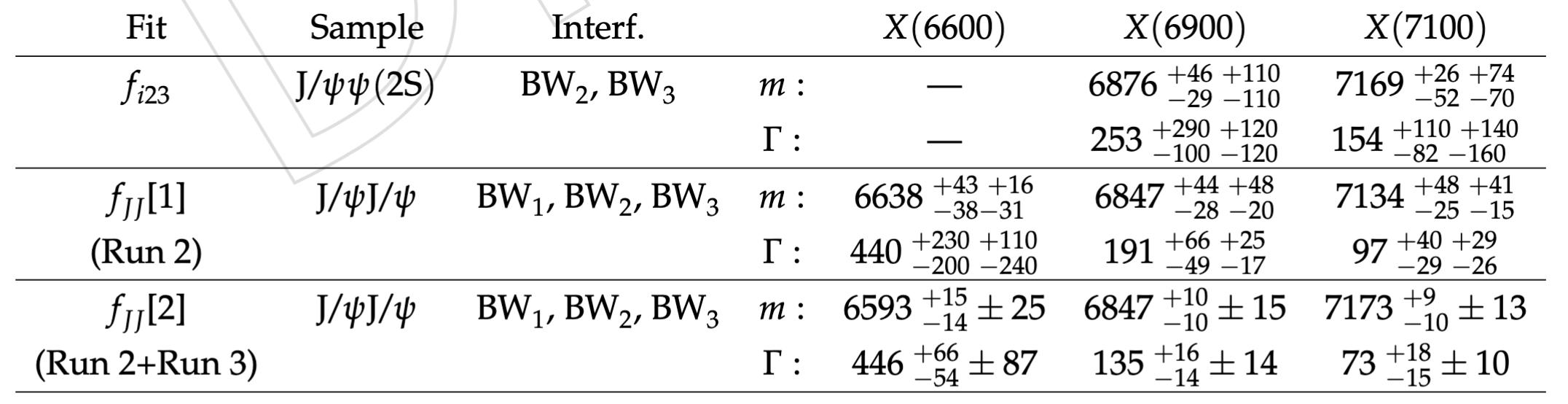 Mass of both peaks consistent
Width of both peaks consistent
13
Systematic uncertainties
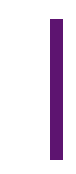 Do systematic for interference model with X(6900) & X(7100)
Variations are below
14
Results listed in PAS
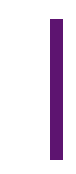 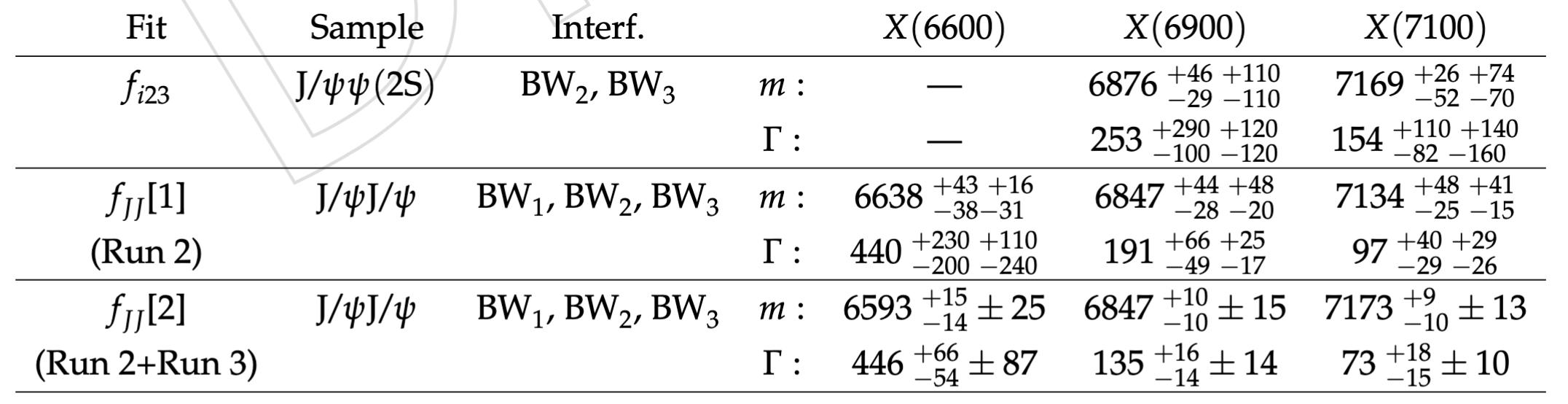 Significance of X(6900) / X(7100) :  >5σ / >3σ
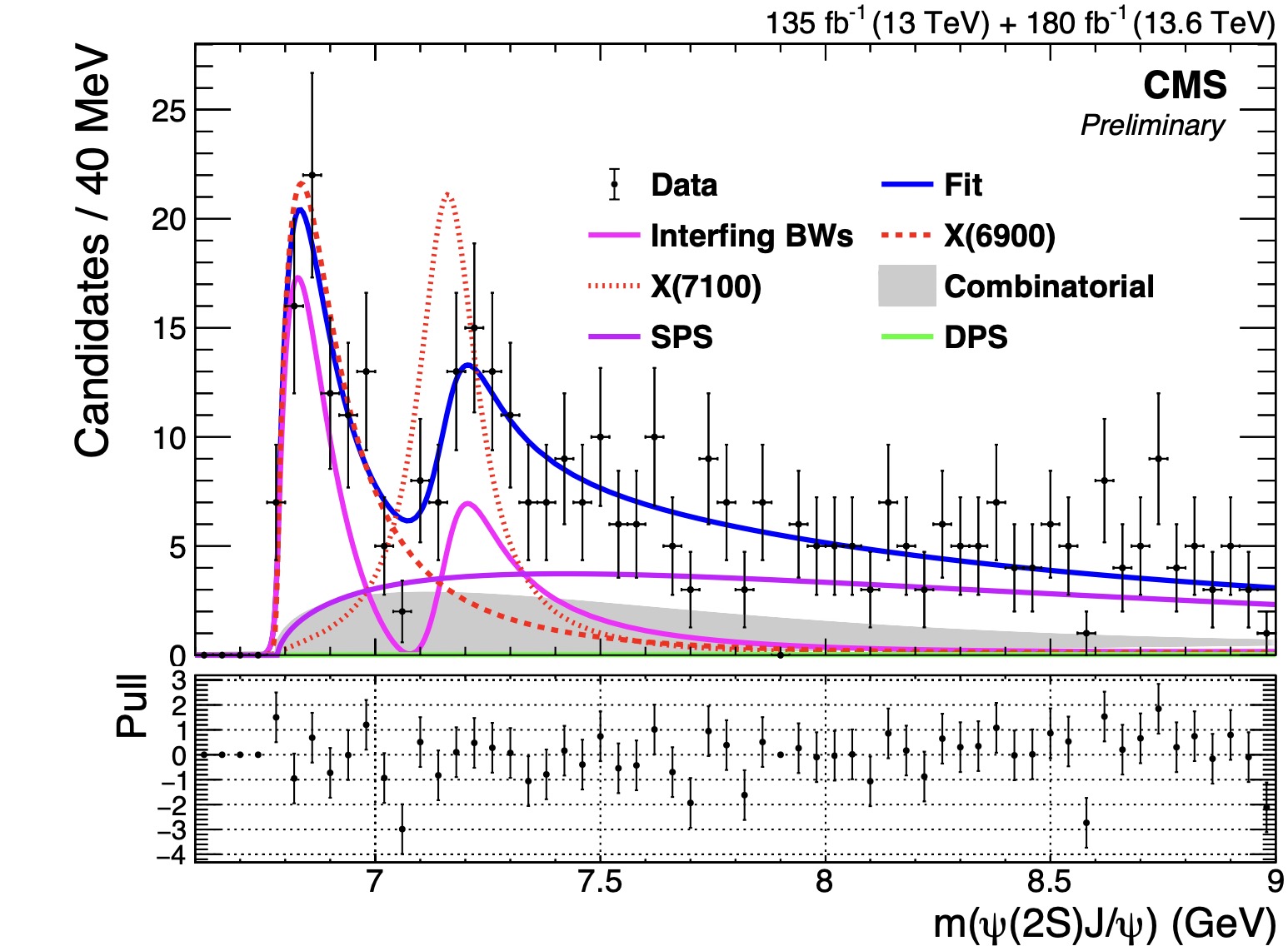 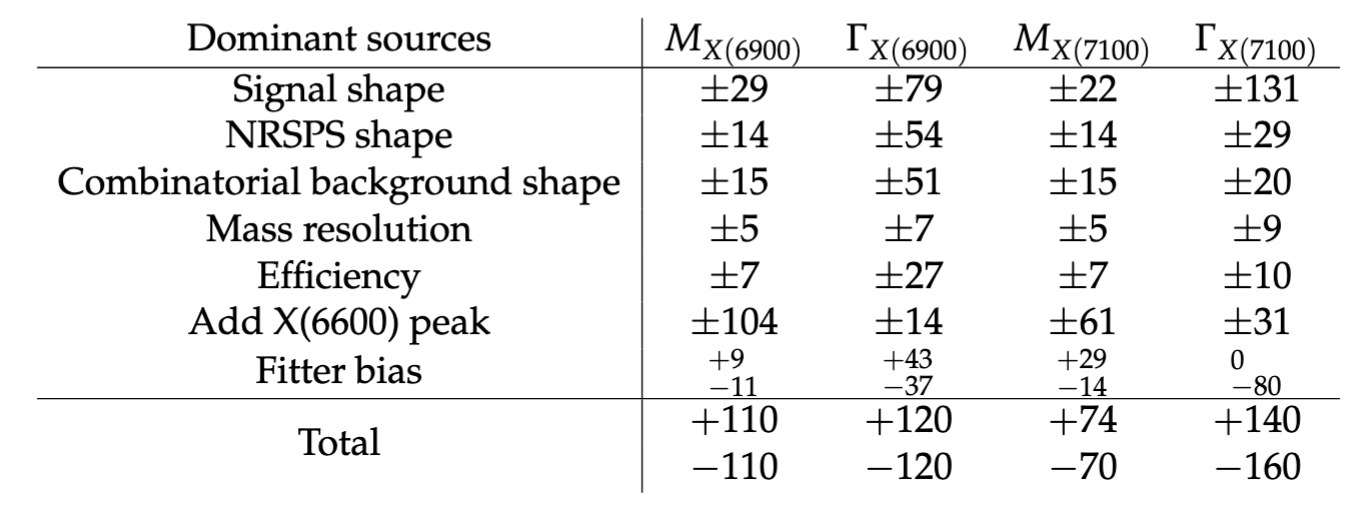 Alternatives with no significant changes are not listed in the table, such as DPS shape
15
Summary
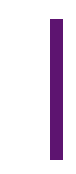 15
Thanks !
Jinjing Gu
2025.7.13